Confined Space Rescue Awareness
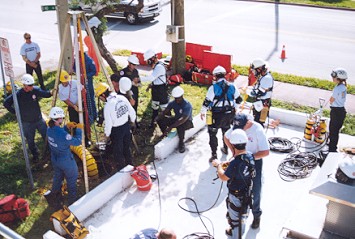 An Overview of Confined Space Rescue
1